PSY117 2016Statistická analýza dat v psychologiiPřednáška 3
Transformace skórů a kvantily normálního rozložení
Transformace skórů (dat)
Pro usnadnění porozumění a možnost dalších analýz často přepočítáváme hodnoty proměnných, aby měla lepší vlastnosti 
Usnadnění interpretace – lineární transformace
např. vynásobení 10 nebo 100 pro odstranění desetinných míst
tvar rozložení zůstává zachován
možnost sjednocení různých proměnných na stejnou škálu, měřítko ... Standardizace
Změna tvaru rozložení – nelineární transformace
log/exp fce, (od)mocniny, Tukey: „ladder of powers“ Hendl kap. o EDA. 
Též „normalizace“ rozložení – normalizované skóry
Změna úrovně měření – pořadová transformace (ranking)









AJ: data transformations, standard scores, z-scores
Lineární transformace 1
Např. počtu psychologů na tisíce

Tvar rozložení zachován
Popisné statistiky se předpověditelně změní 
M, SD, Md, IQR, min, max jsou tisíckrát menší
s2 (VAR)?
Lineární transformace 2
Deviační skóry xi - odečtení průměru
Tvar rozložení zůstává zachován
Popisné statistiky – CT jsou o průměr menší, variabilita beze změn
Snadnější interpretace jednotlivých skórů
Lineární transformace - standardizacez-skóry, standardizované skóry
Nejobvyklejší lineární transformace - standardizace
transformace sady skórů, aby m = 0, s = 1 
jednotkou měření se stává s, možnost srovnávání různých škál (ale pozor rozdíly v rozložení zůstávají!)

zi = (Xi – m) / s

s. je zajímavá zvláště u normálně rozložených dat, protože známe řadu jeho percentilů zpaměti 
u přibližně normálně rozložených dat o lidech je většina (přes 90%) lidí mezi -3 a 3



AJ: data transformations, standard(ized) scores, z-scores, normalized scores
Skóry odvozené ze z-skórů
Používané primárně v psychodiagnostických metodách

IQ skóry (m=100, s=15)
T skóry (m=50, s= 10)

staniny, staninové skóry (standard nine) (m=5, s= 2) + kategorizace zaokrouhlením na celá čísla
steny, stenové skóry (standard ten) (m=5,5, s= 2) + kategorizace zaokrouhlením na celá čísla

Pořád je podmínkou správné interpretace normální rozložení měřené proměnné v dané populaci!
Nelineární transformace 1
Změna rozložení (obv. směrem k normálnímu)
Pro smysluplnější využití momentových statistik
Pro možnost využití analytických technik, které nějakou podobu rozložení vyžadují
Popisné statistiky se mění složitěji
Př. logaritmus počtu psychologů
Nelineární transformace 2
Transformace na pořadí – ranking
Eliminace odlehlých hodnot, odhlédnutí od velikosti rozdílů mezi lidmi
Obvykle vzestupně (nejnižší hodnota má pořadí 1)
Stejné hodnoty dostávají průměrné pořadí (=RANK.AVG)
Výsledné rozložení je (přibližně) uniformní
Transformace na percentily
Zvláštní (standardizovaná) podoba transformace na pořadí
Používá se při tvorbě norem psychodiagnostických metod
Psychodiagnostická kalkulačka
Převody různých skórů online.
Nástroj vyvíjí Hynek Cígler a Martin Šmíra
http://kalkulacka.testforum.cz/transformace-skoru
N psychologů v ČR
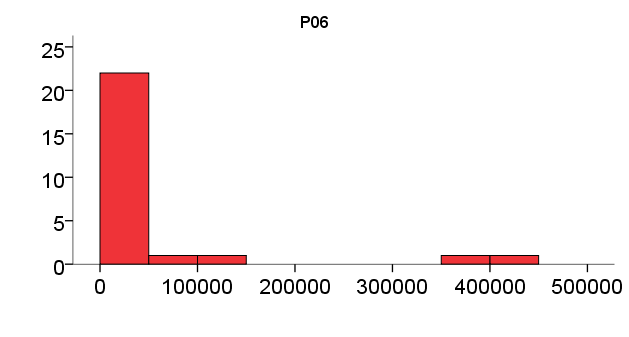 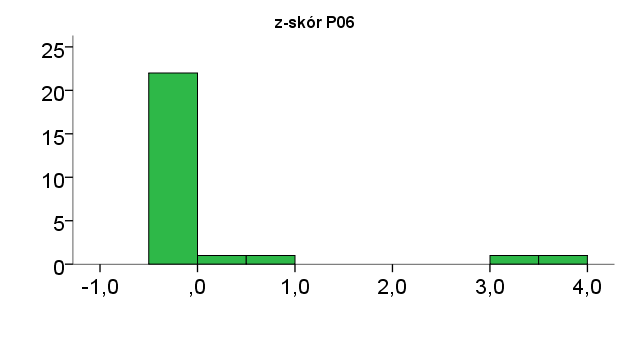 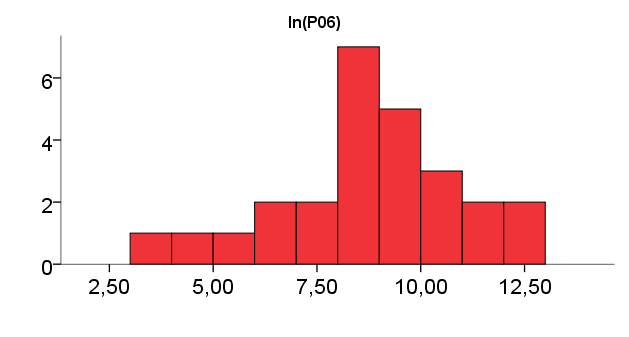 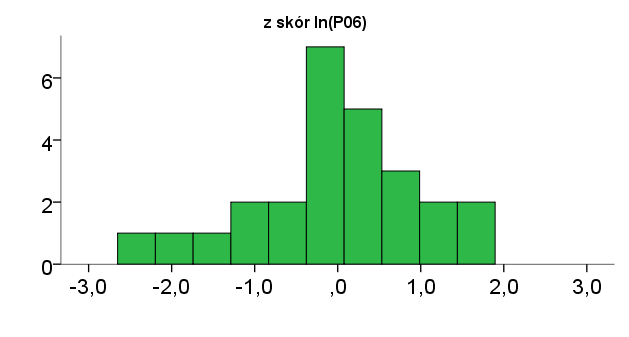 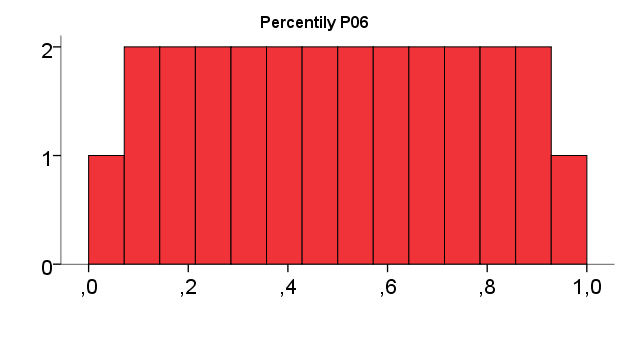 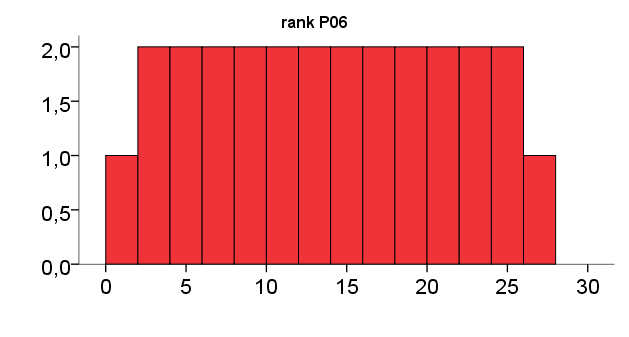 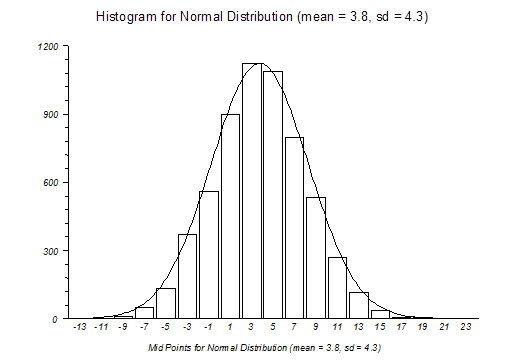 Normální rozloženíGaussovo, bell-curve
Rozložení…
…náhodných chyb
…jevů v přírodě ovlivněných mnoha nezávislými faktory
Dlouhá historie – od 17. stol.
DeMoivre – sázení
Laplace a Gauss – chyby v astronomických pozorováních
Quetelet – lidi, l'homme moyen
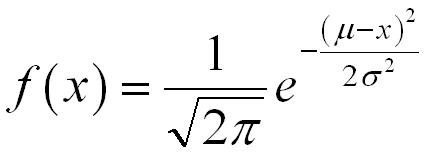 K čemu/proč normální rozložení?
Mnoho proměnných je takto rozloženo
Můžeme pak hádat, kolik jakých hodnot v populaci je
Mnoho statistických postupů s normálním rozložením pracuje 
v různých modifikacích a rolích
Vlastnosti normálního rozloženíhttps://en.wikipedia.org/wiki/Normal_distribution
Symetrické, unimodální
Průměr=medián=modus
V hodnotách M+-SD se mění prohnutí
Je-li SD = 1, pak plocha pod křivkou je 1
Zešikmení (skewness) je 0
Strmost (kurtosis) je 3
často se prezentuje hodnota K-3
Forma, od níž odrážíme popis pozorovaných rozložení
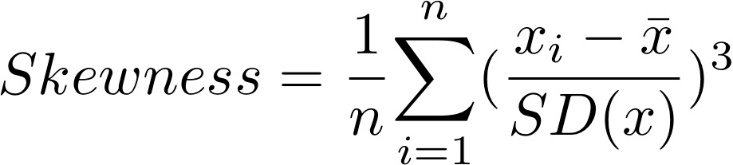 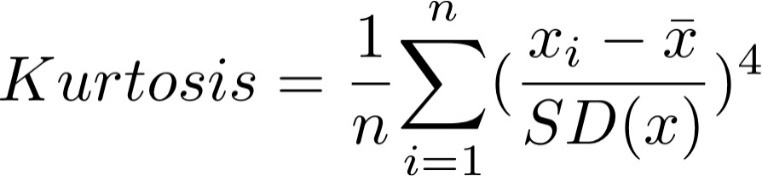 Mnohost normálních rozložení
Jeden tvar, ale různé umístění na různých škálách (M) a různé roztažení (SD)
http://www.intmath.com/counting-probability/normal-distribution-graph-interactive.php
Standardizované rozložení N(0,1) 
tj. převedení normálně rozložené proměnné na z-skóry
Kvantily standardního normálního rozložení N(0;1)alias oblasti pod křivkou normálního rozložení
upraveno dle Glass, Hopkins, s. 88
Kvantily přesněji v MS Excel
NORM.S.DIST(z;1) – udává percentil odpovídající zadanému z-skóru, tj. kolik lidí má z-skór roven z nebo menší
Procento lidí v rozmezí z-skórů = NORM.S.DIST(vyšší z;1) – NORM.S.DIST(nižší z;1)
NORM.S.INV(p) – udává z-skór odpovídající zadanému percentilu

Bez toho S. poskytují funkce tutéž informaci pro normální rozložení s jiným M a SD
Starší a napříč tabulkovými kalkulátory kompatibilní funkce jsou NORMSDIST(z) a NORMSINV(p).
Kvantily přesněji postaru
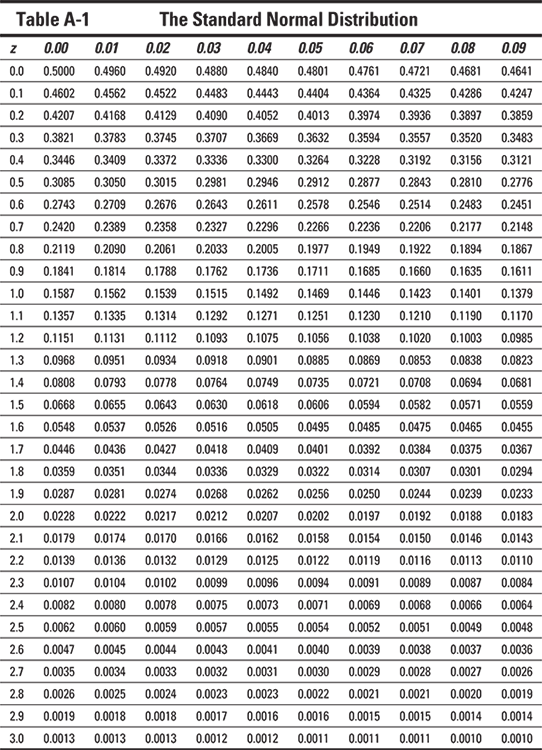 Statistické zkratky a značky
různé systémy, je třeba dobře popisovat
N, n = velikost vzorku, podvzorku(skupiny)
Xi = skór i-té osoby u proměnné X
xi = deviační skór, odchylka od průměru
M, m,x = průměr
SD, s = směrodatná odchylka
VAR, s2 = rozptyl




AJ: statistical notation, sample size, subsample, score, deviation score
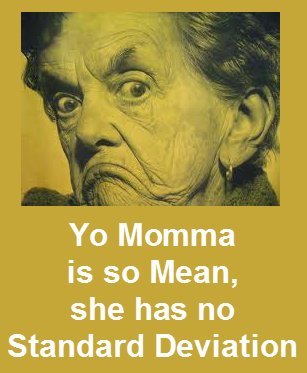